Northwest RegionPrecast Panel ProjectI-94 in Hudson, Wis.
Project Location
[Speaker Notes: Urban Interstate 4.5 miles
Just east of the Twin Cities with high commuter traffic]
WisDOT Partners
EMCS
Stephanie Christensen, PE
Ayres Associates
Lisa Fleming, PE
Adam Gaugh, PE
Ryan Erdmann, PE
Cornerstone Pavers USA
Chris Cape
The Fort Miller Co.
Mike Quaid, PE
Wieser Concrete Products 
Andy Wieser
Project Background
Let: November 2012
Bid: $5.36 million
Start: April 1/April 29/May 6, 2013-Winter that never ended!
Complete Target: July 31/August 29, 2013
Complete Actual: August 26, 2013
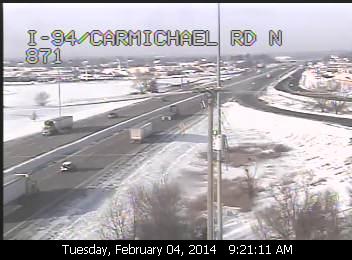 Project Background-Other Work
Passing and driving lanes repairs
Bridge epoxy overlays  
Variable message sign for Mn/DOT
ITS items
Carmichael interchange
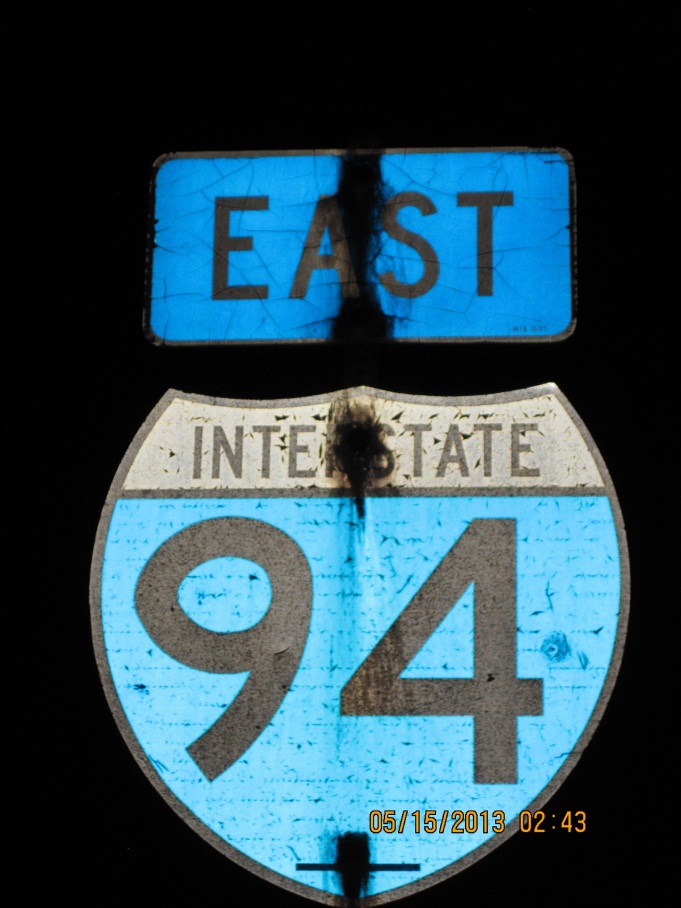 [Speaker Notes: Preventative Maintenance Project
Fix spot failures before deteriorate further
Joints that had opened up and were patched]
Design Challenges
High traffic volumes 
Short lane closure windows
Center lanes  
Border City
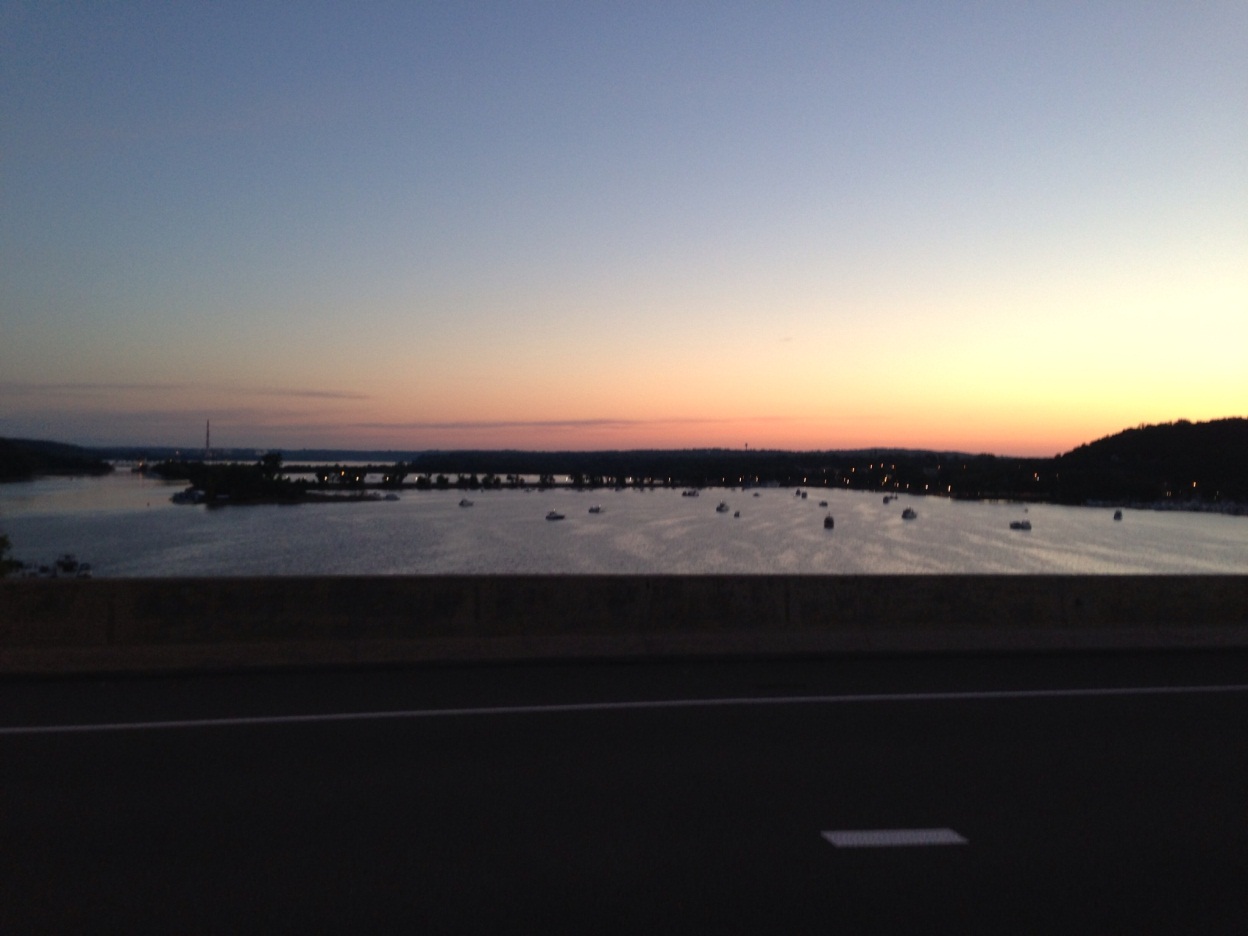 [Speaker Notes: Largest traffic volumes in NW Region
ADT 87,000 at Bridges to 60,000 USH 12
Between 3200-4300 AHT at peak
Intricate matrix for lane closures]
Westbound Hourly Traffic
[Speaker Notes: See generally over our thresholds
And shows EB/WB peak times are almost opposite for commuter traffic]
Eastbound Hourly Traffic
Why Choose Precast Slabs?
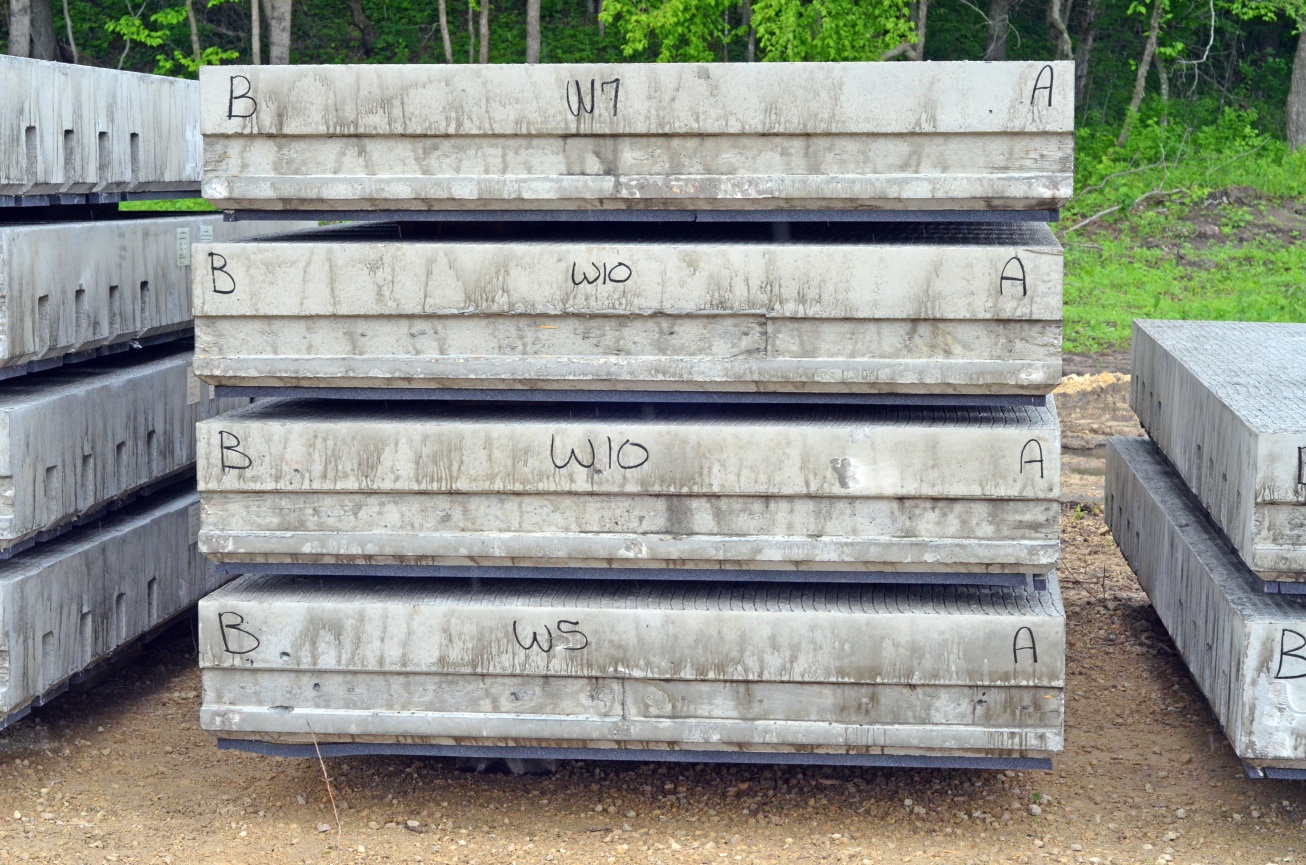 Cure time, no wait 
Control 
Durability  
Ride quality
Statewide use(SE, SW) 
WisDOT test for speed
“Real world” traffic
[Speaker Notes: With traffic challenges:]
Special Provisions-Test Panels
30 test panels
Driving lane EB – longest time frame to work
Timing for shortest time frame worked out for WB lanes
First night 3 panels, up to 10 at conclusion
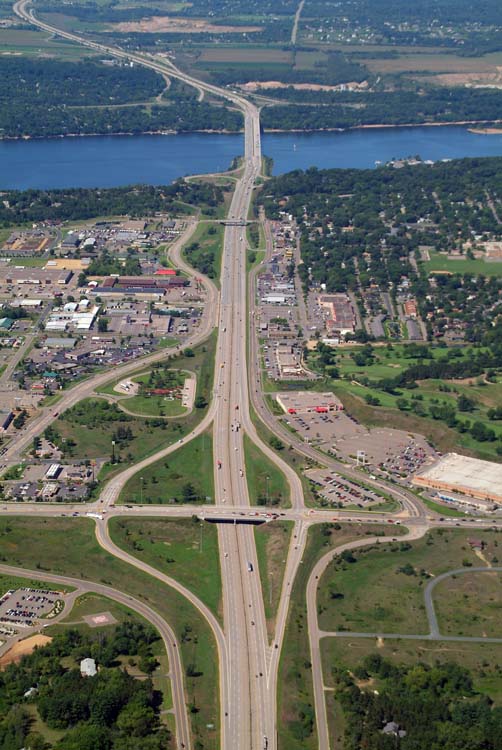 Project Budget
Joint selection previous winter 
Currently at 95% of contract price
208 precast panels in center lanes
Approximately 408 cast in place
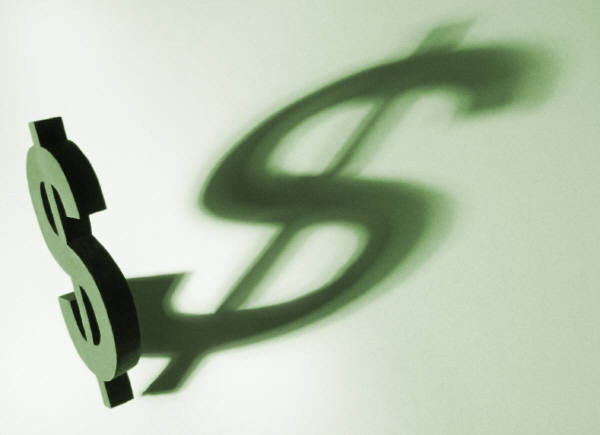 Construction of Precast Panels
The Fort Miller Co., Inc – Schuylerville, NY
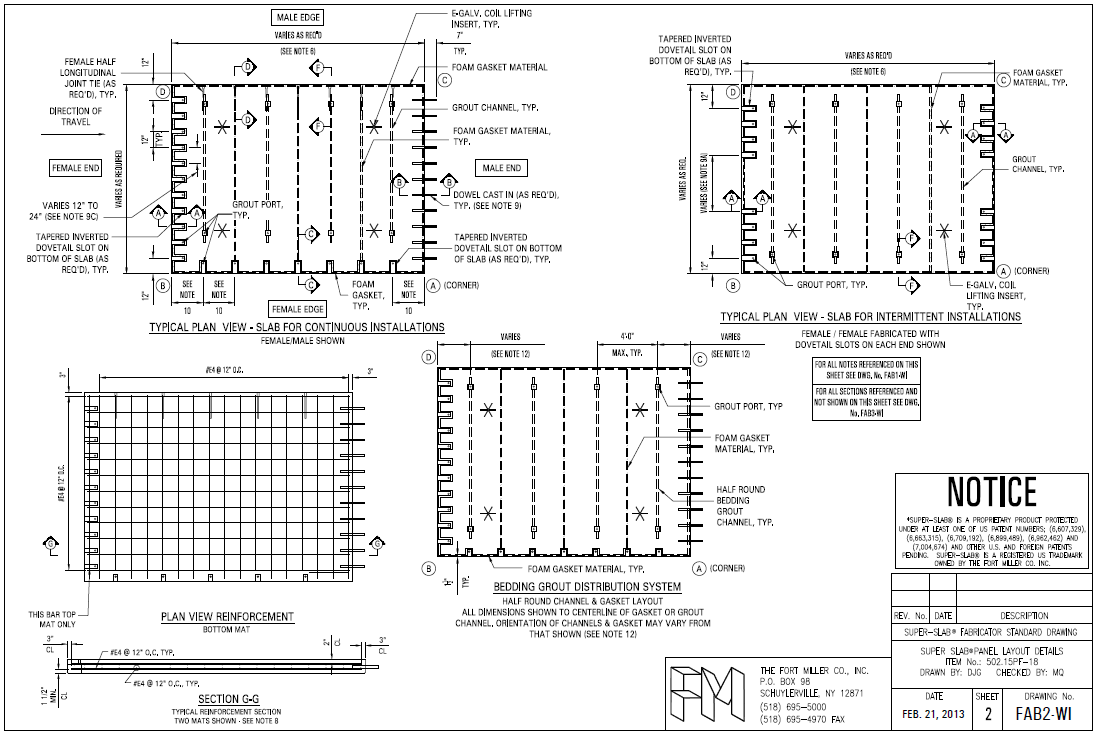 Construction of Precast Panels
Wieser Concrete Products – Maiden Rock Plant
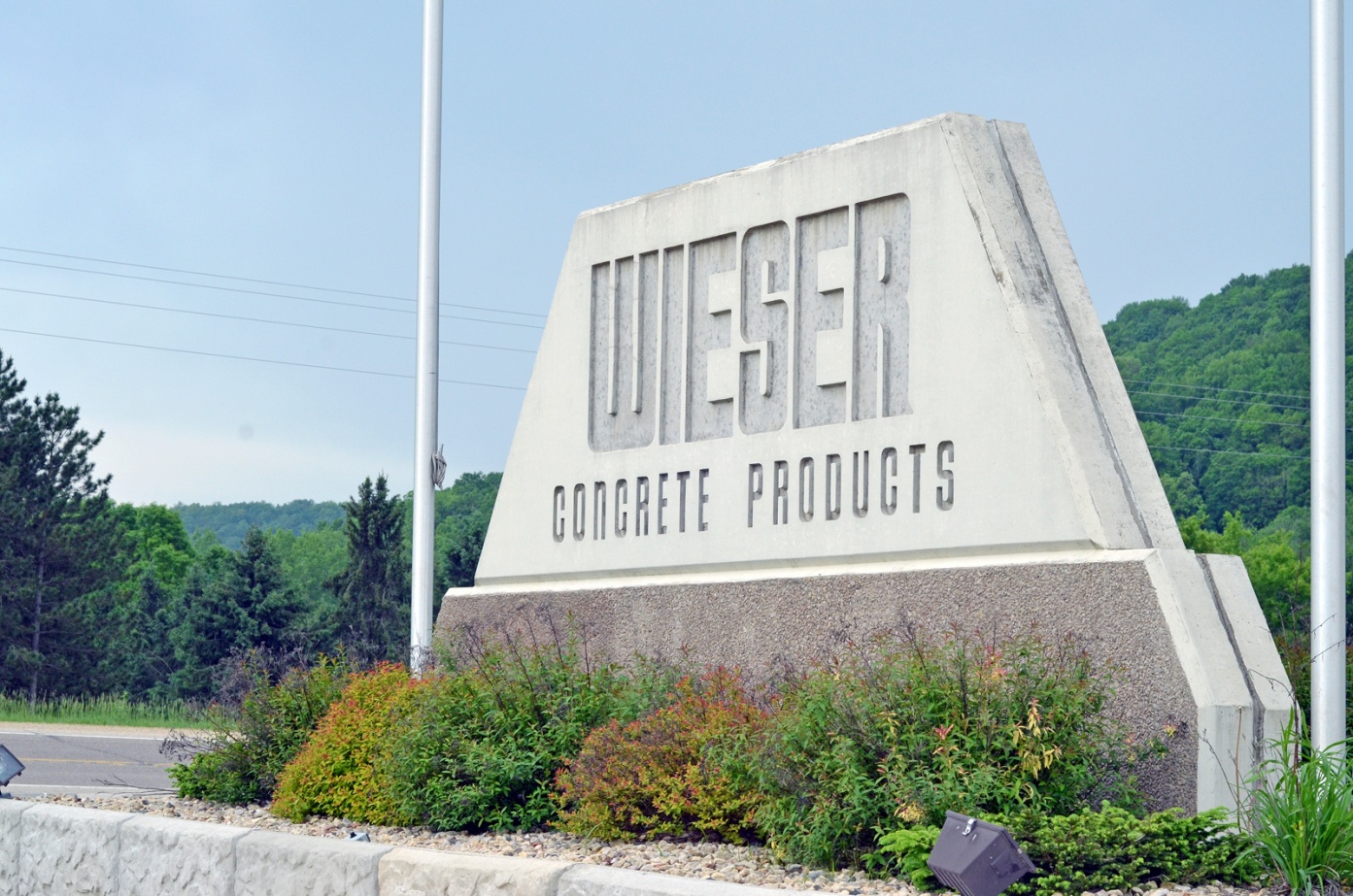 Construction of Precast Panels
Dowel bar grout ports
Bedding grout ports
Coil thread insert 
Minimum steel to concrete area of 0.0018
Max bar spacing – 18 inches
No. 4 epoxy-coated steel bars or larger
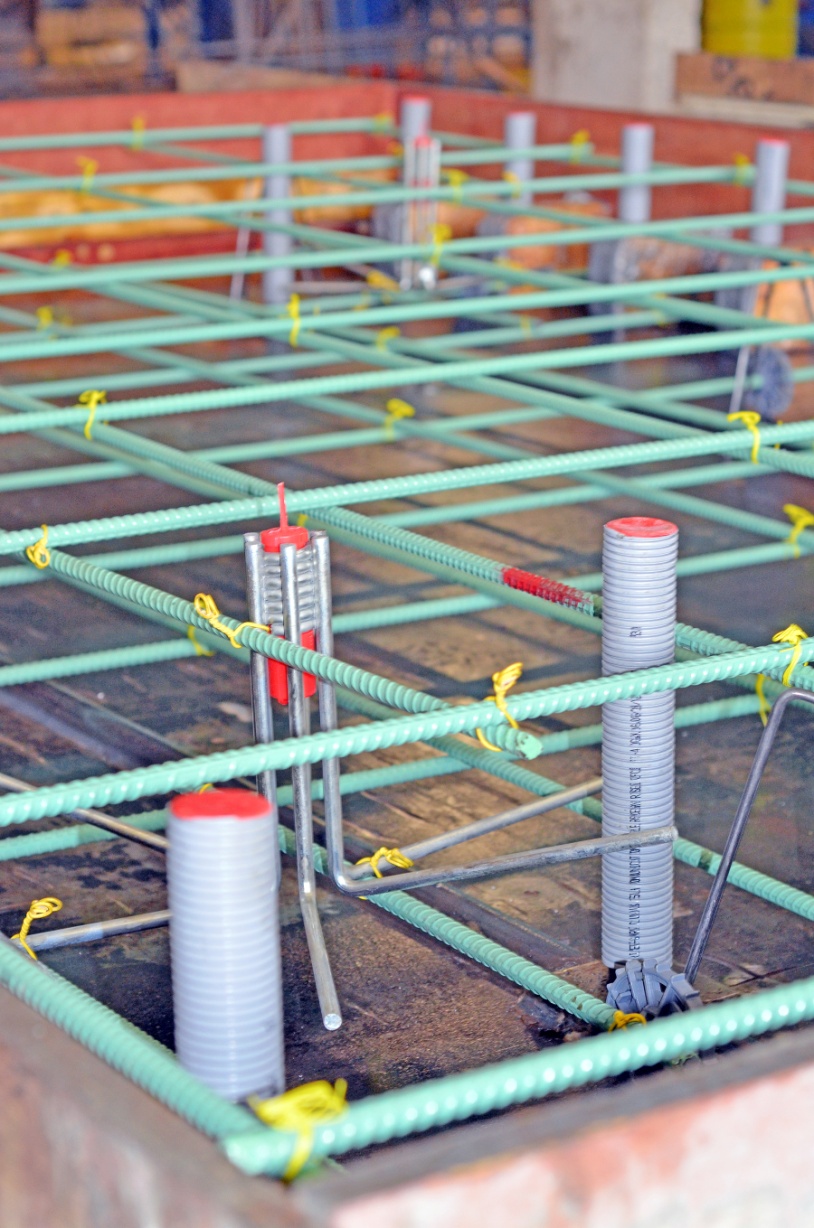 Construction of Precast Panels
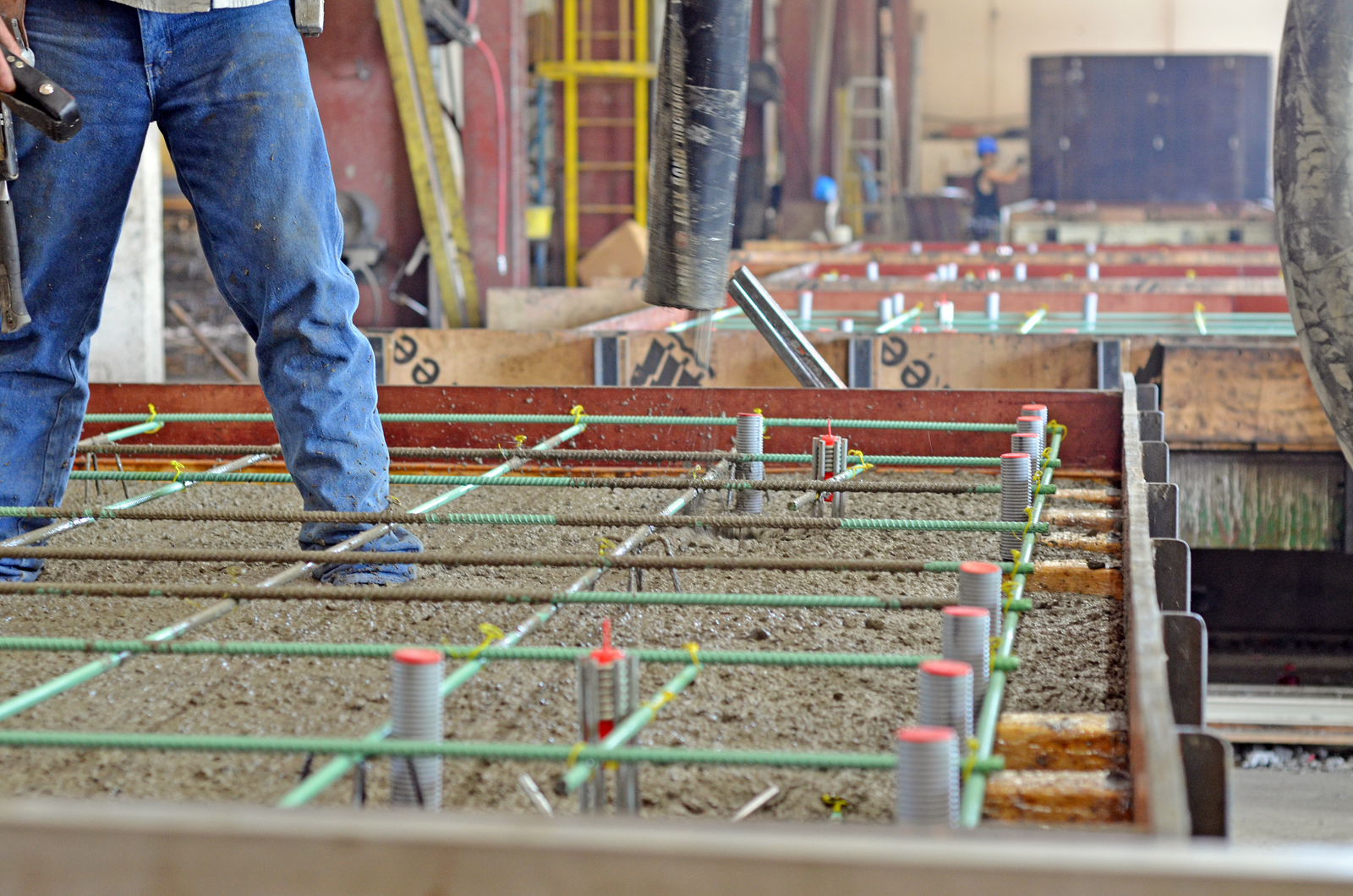 Construction of Precast Panels
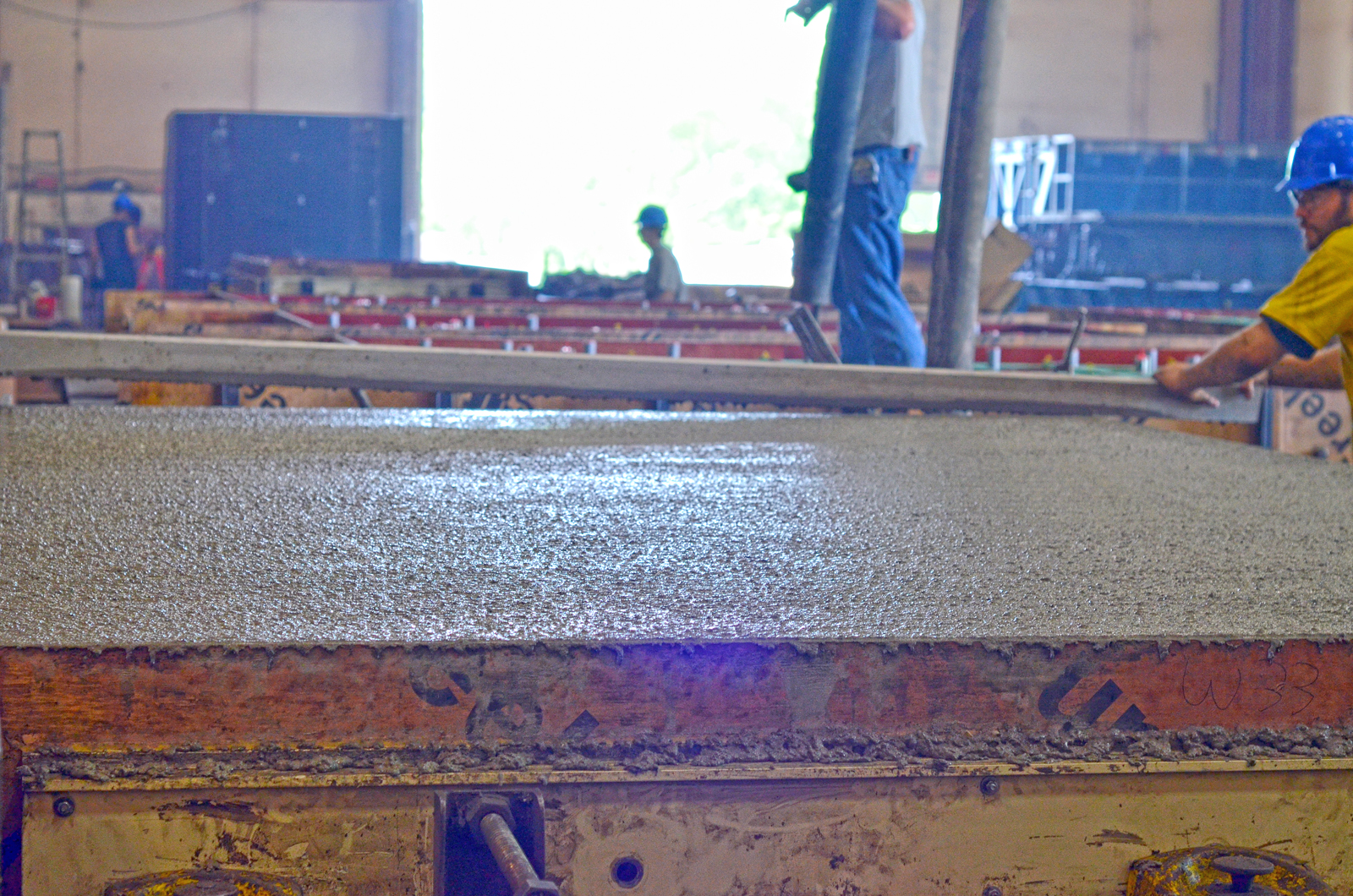 Construction of Precast Panels
Initial minimum compressive strength of 3,000 PSI
Minimum 28-day strength of 5,000 PSI
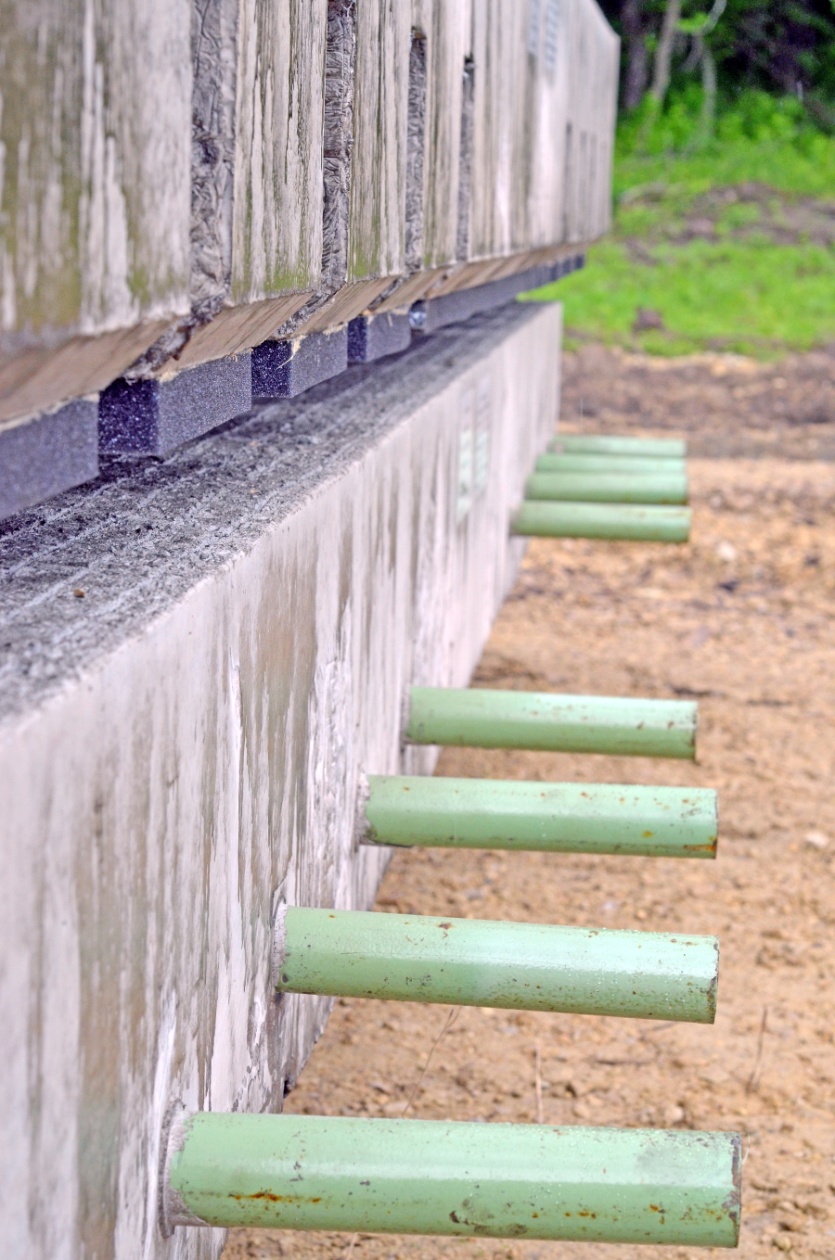 Precast Panel Installation
Vertical – plus or minus ⅛ inch
Transverse joints – ½ inch or less
Longitudinal joints – ¾-inch or less
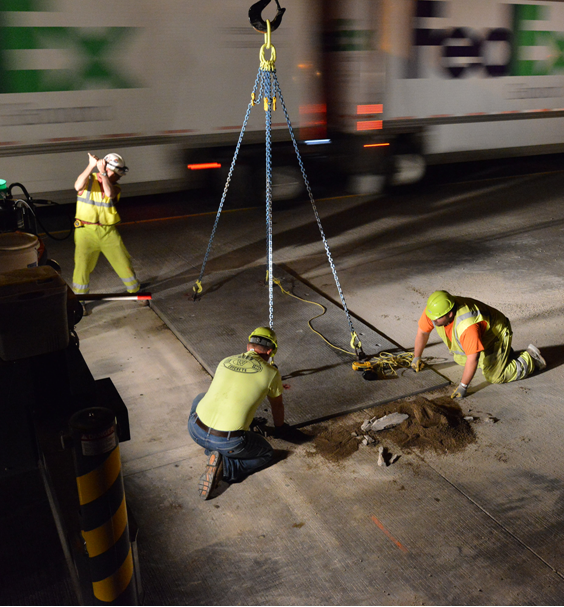 Precast Panel Installation
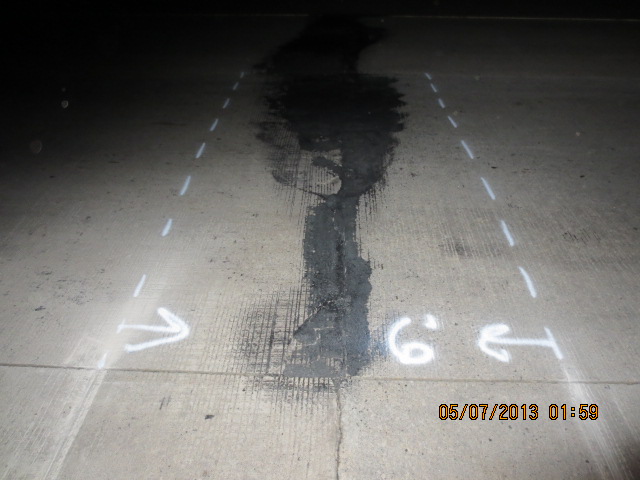 Precast Panel Installation
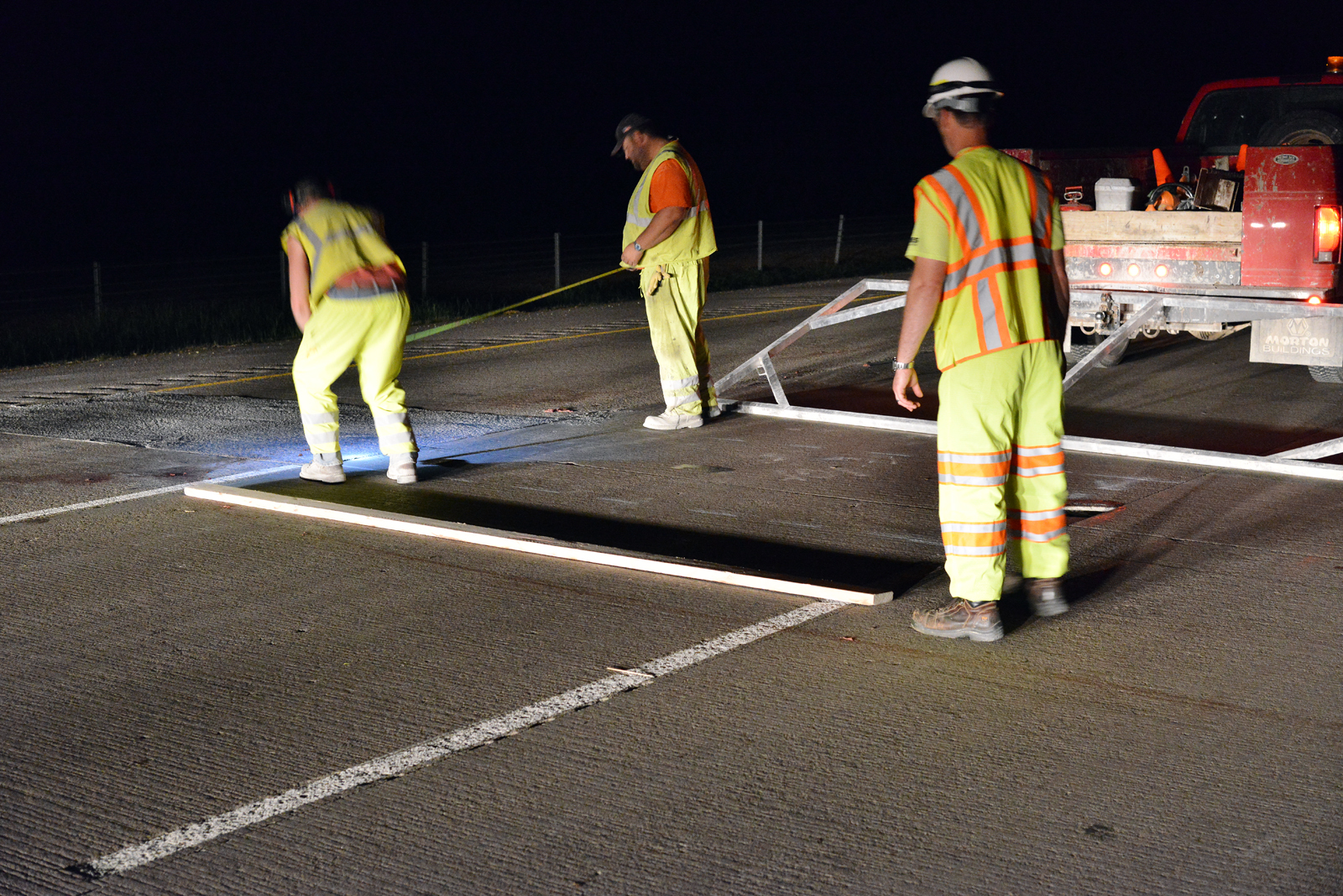 Precast Panel Installation
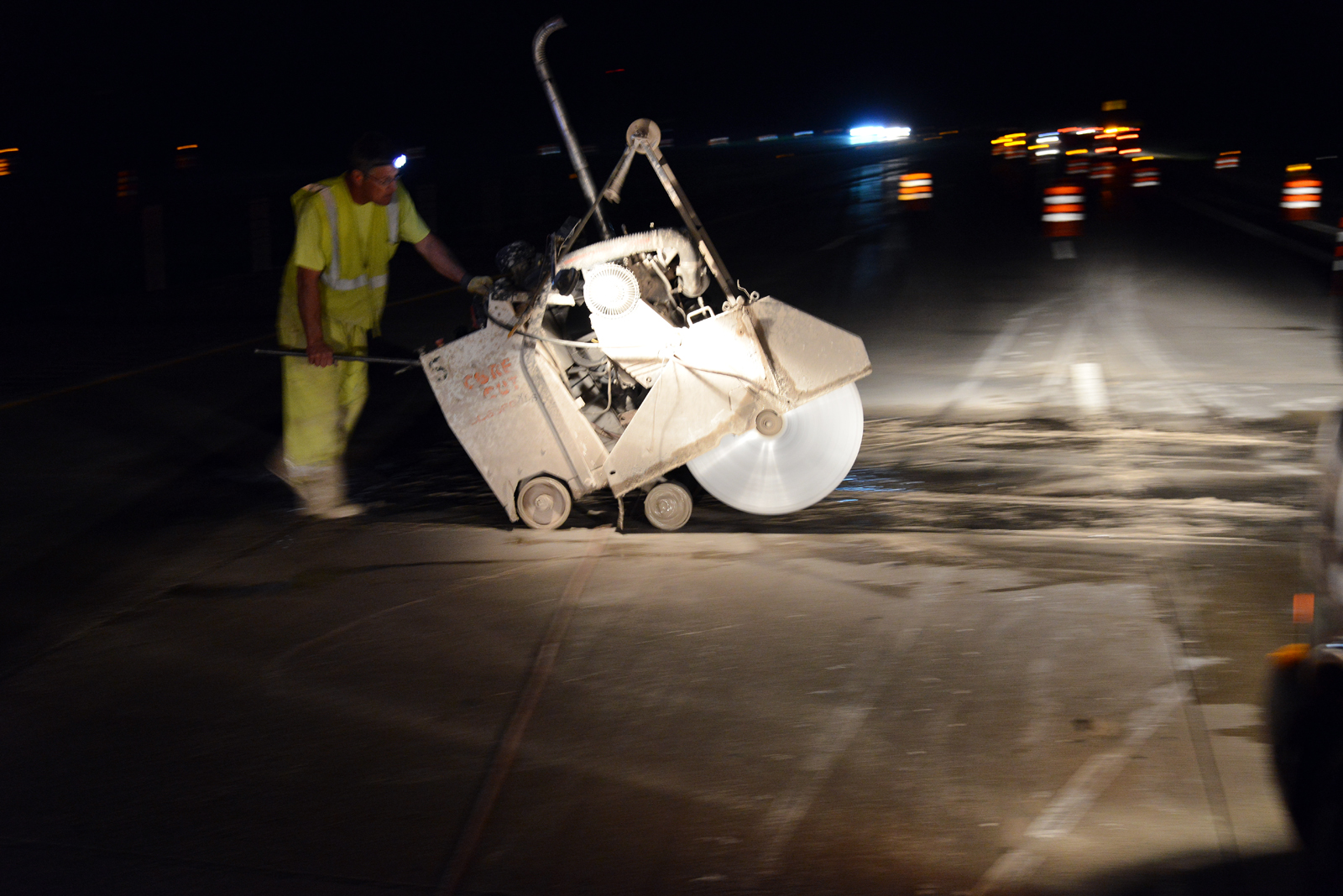 Precast Panel Installation
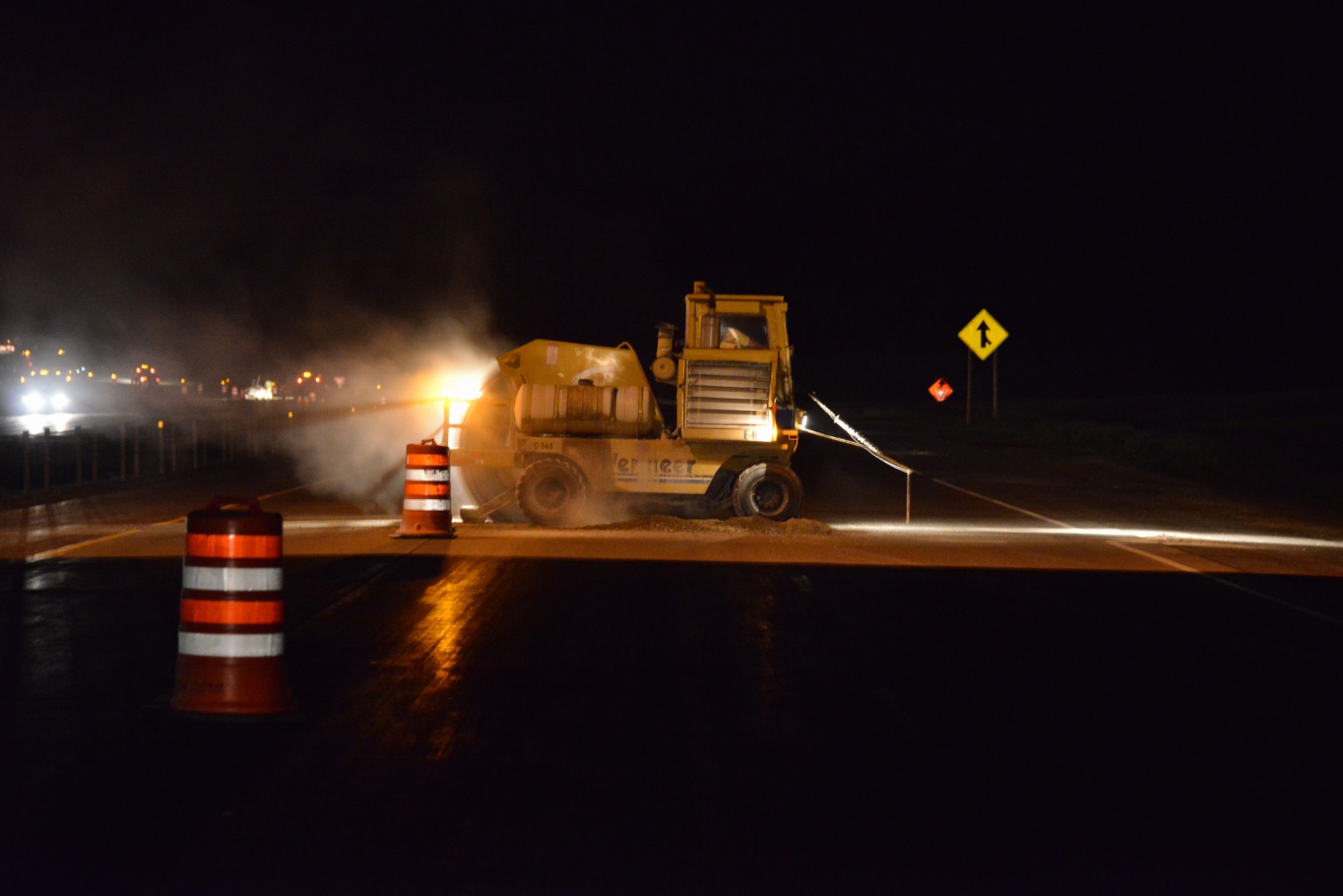 Precast Panel Installation
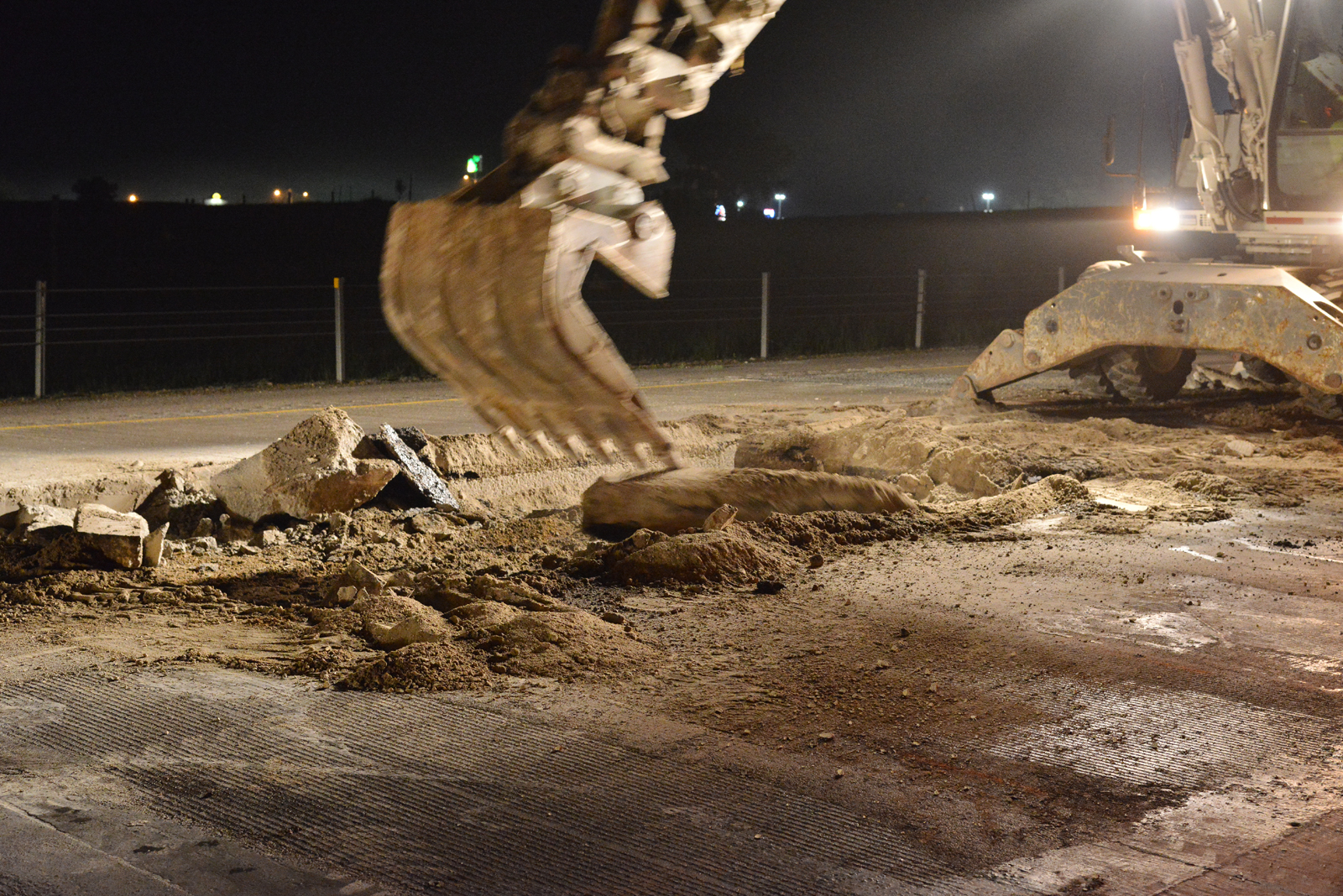 Precast Panel Installation
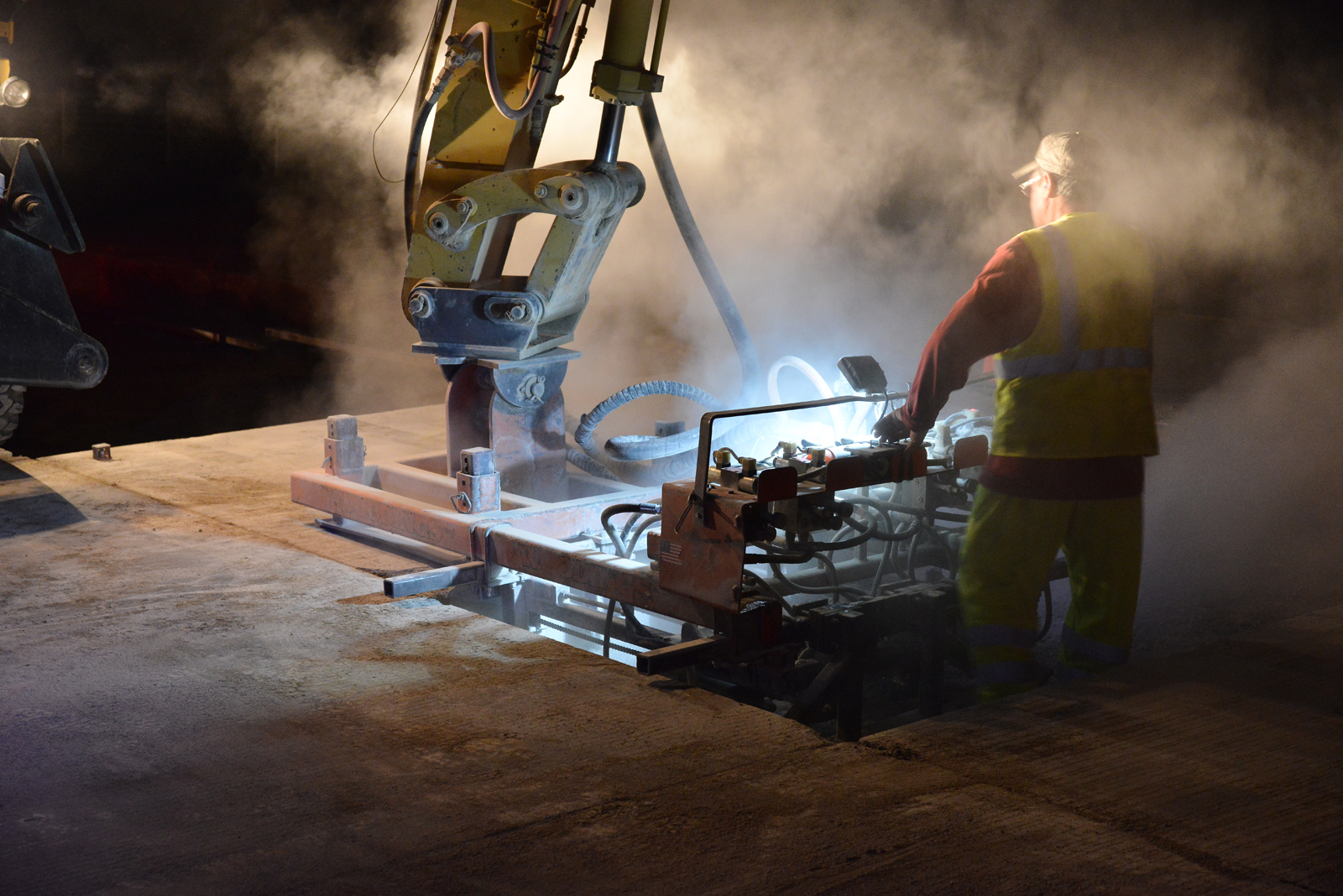 Precast Panel Installation
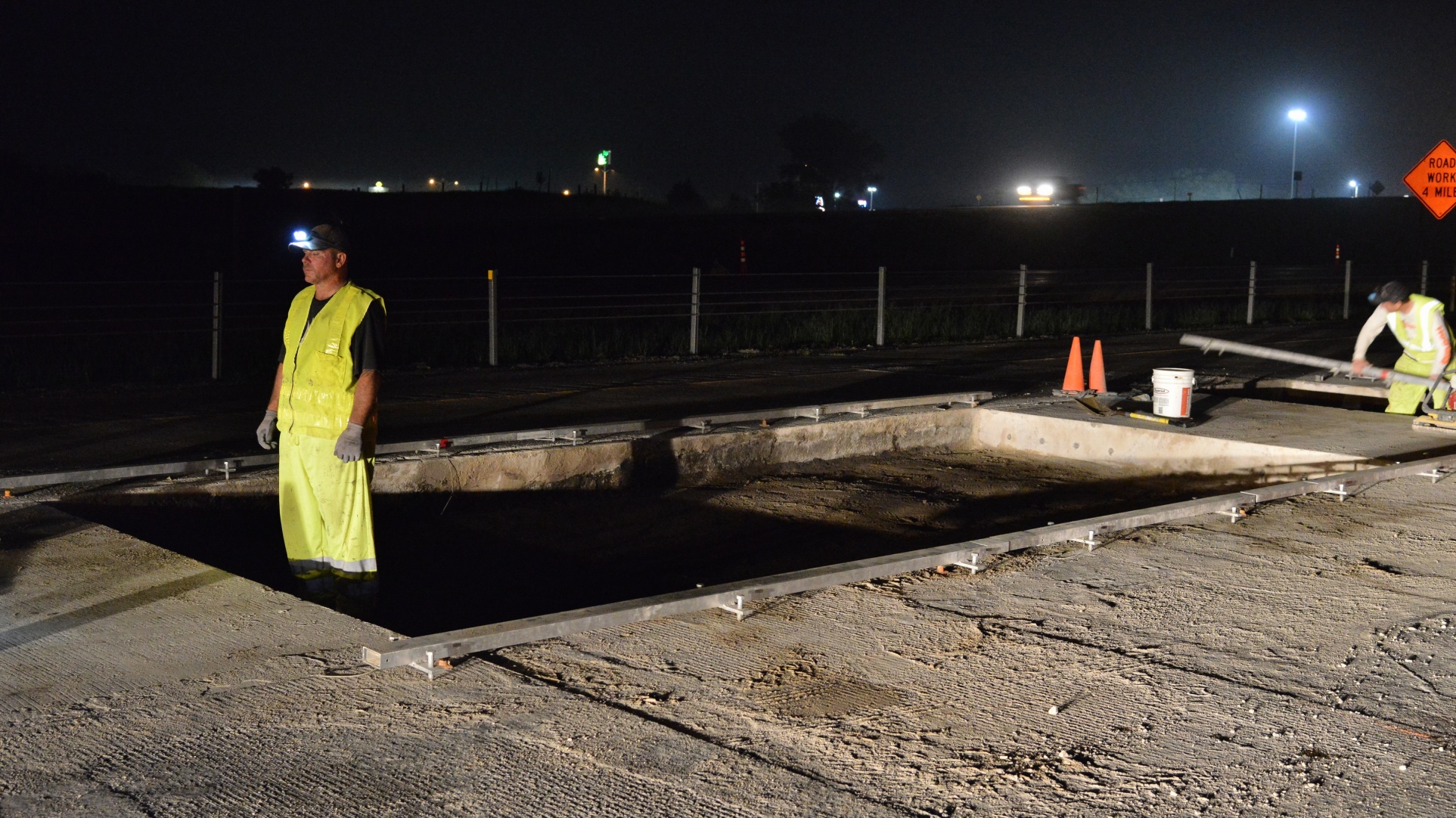 Precast Panel Installation
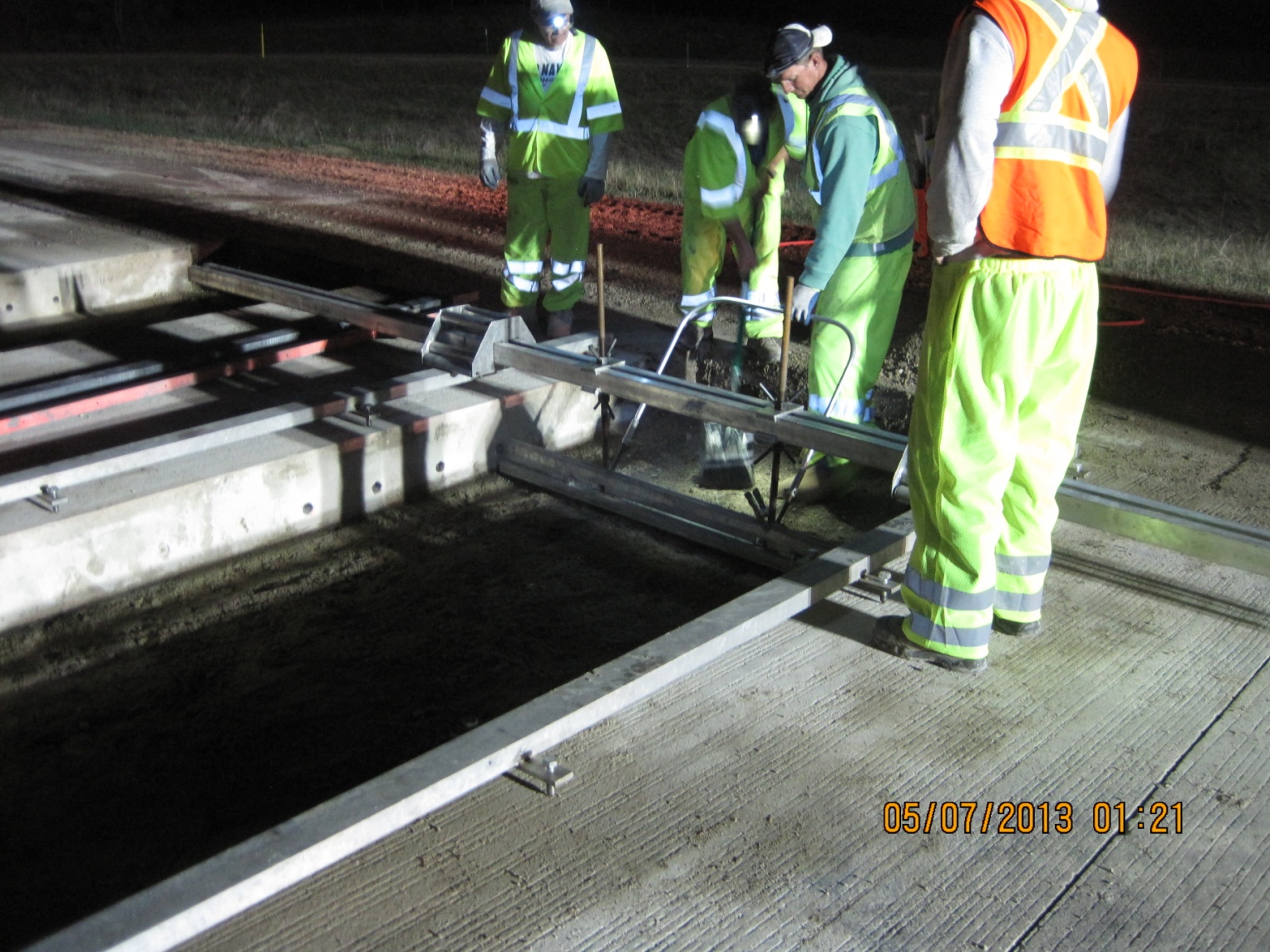 Precast Panel Installation
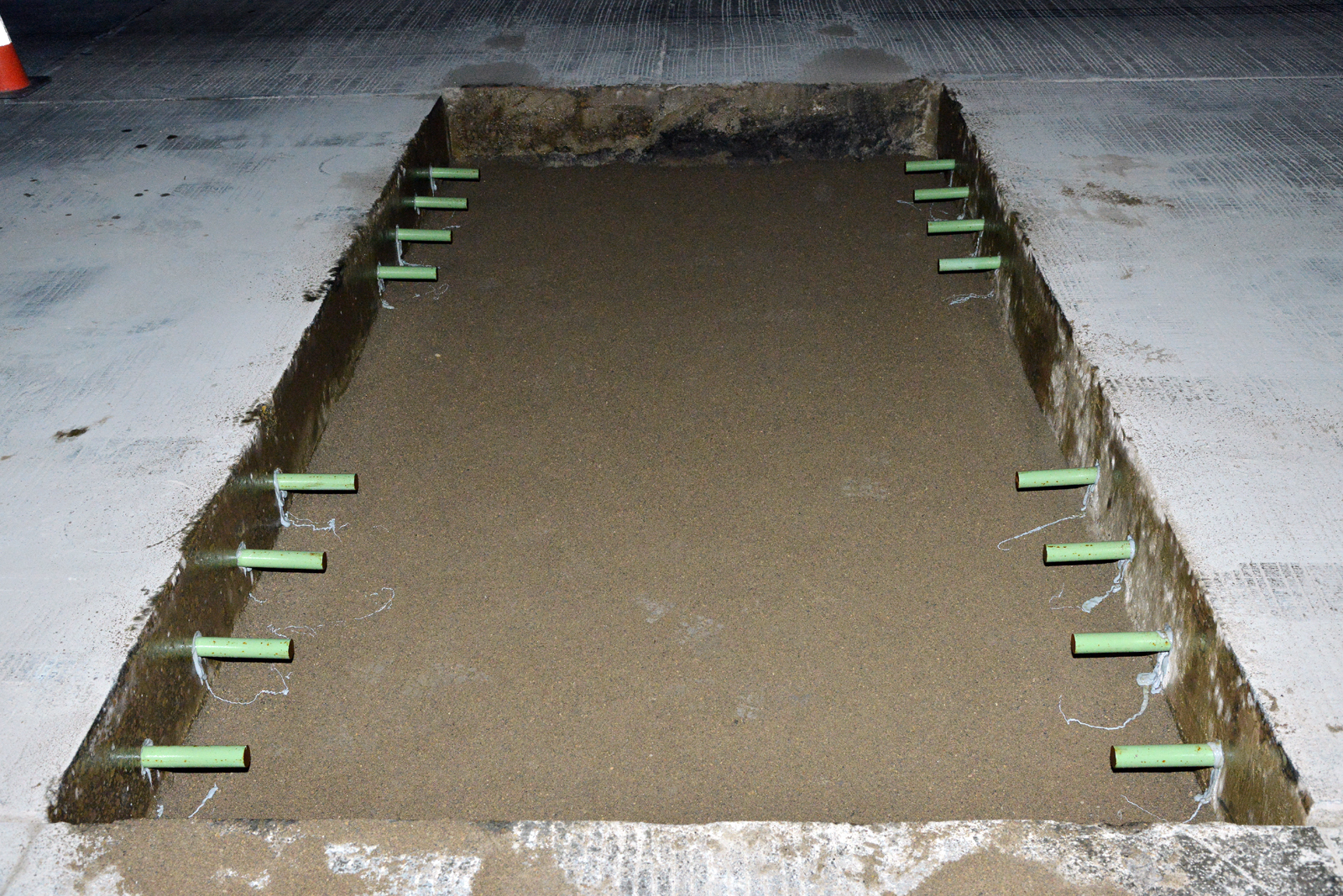 Precast Panel Installation
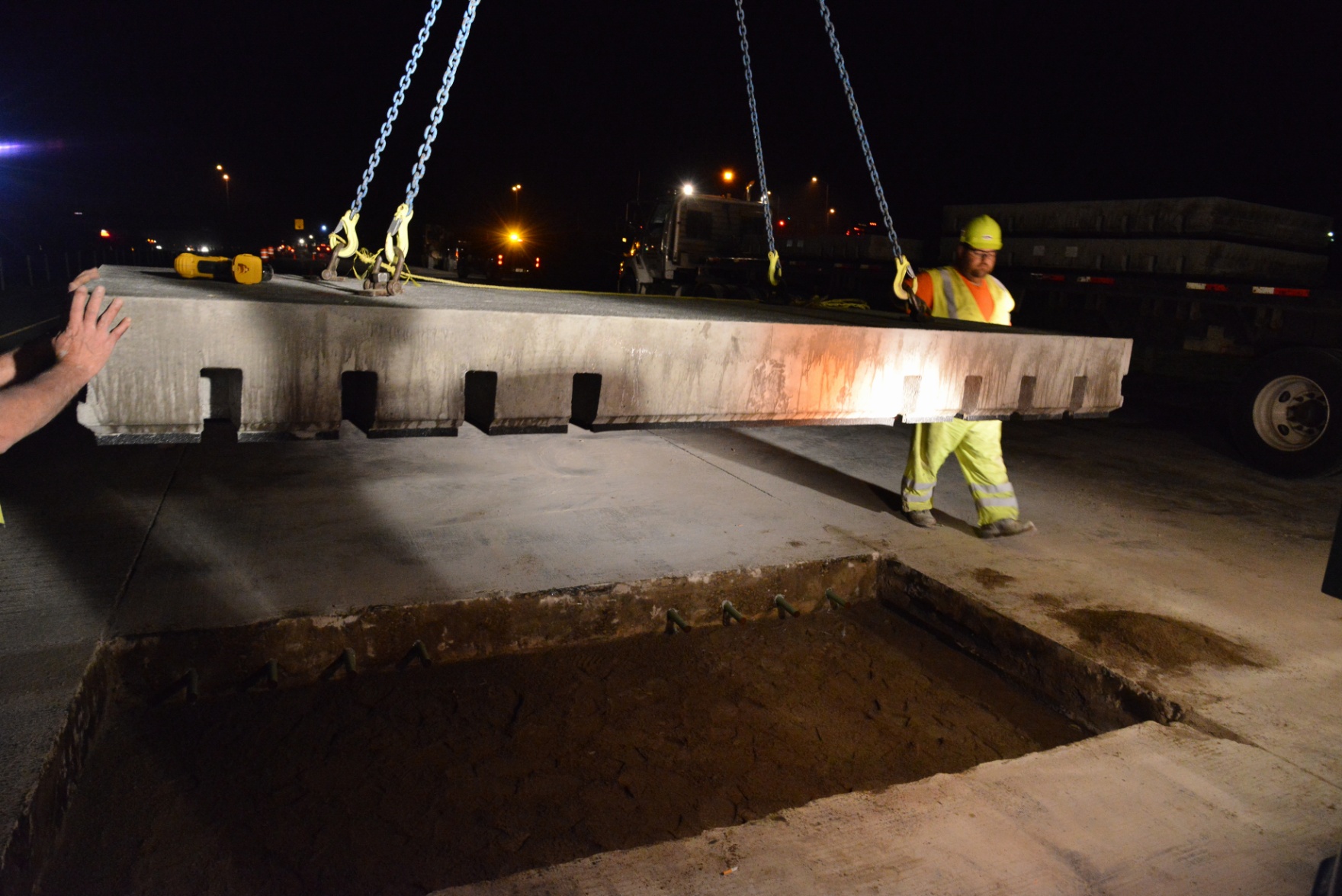 Precast Panel Installation
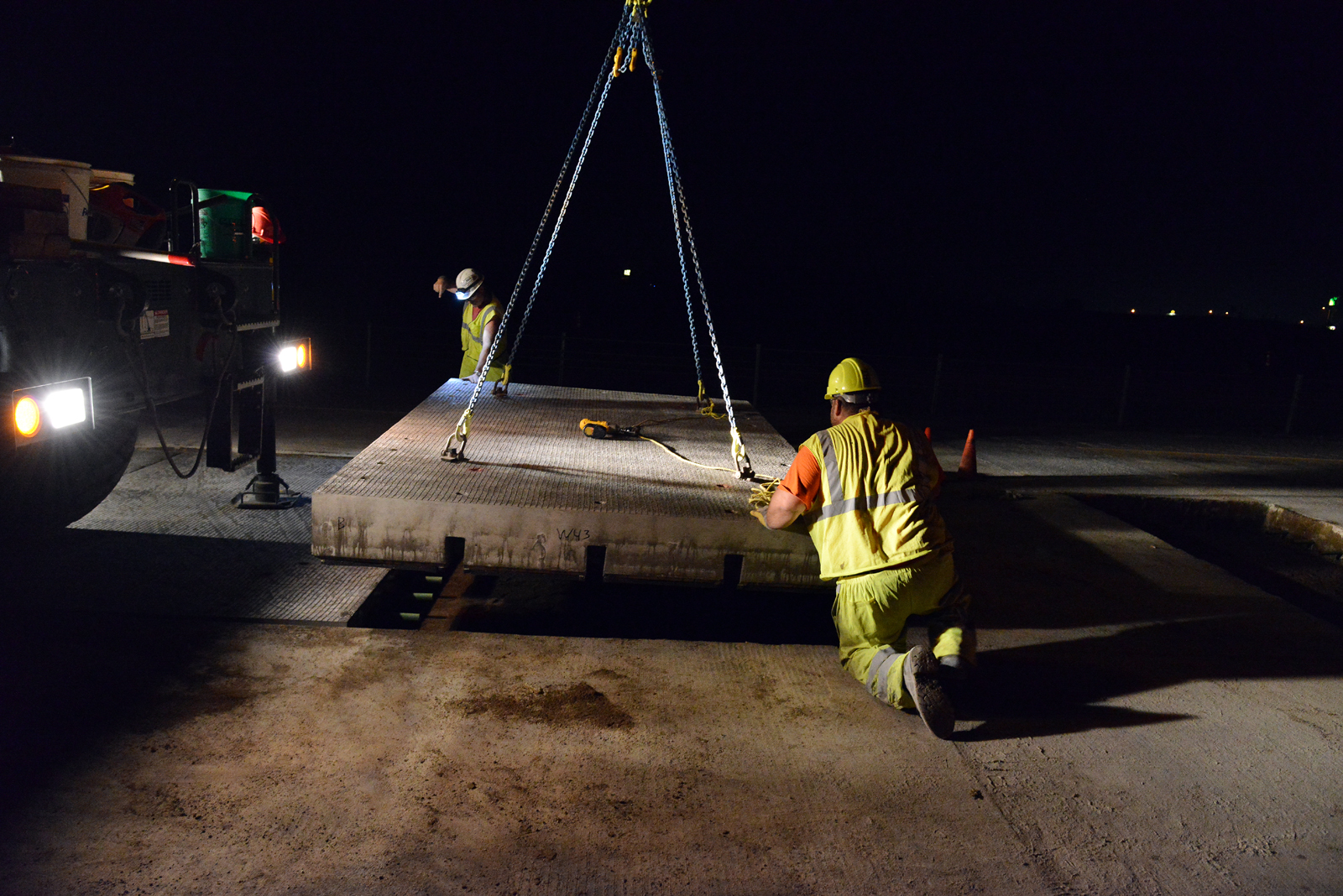 Precast Panel Installation
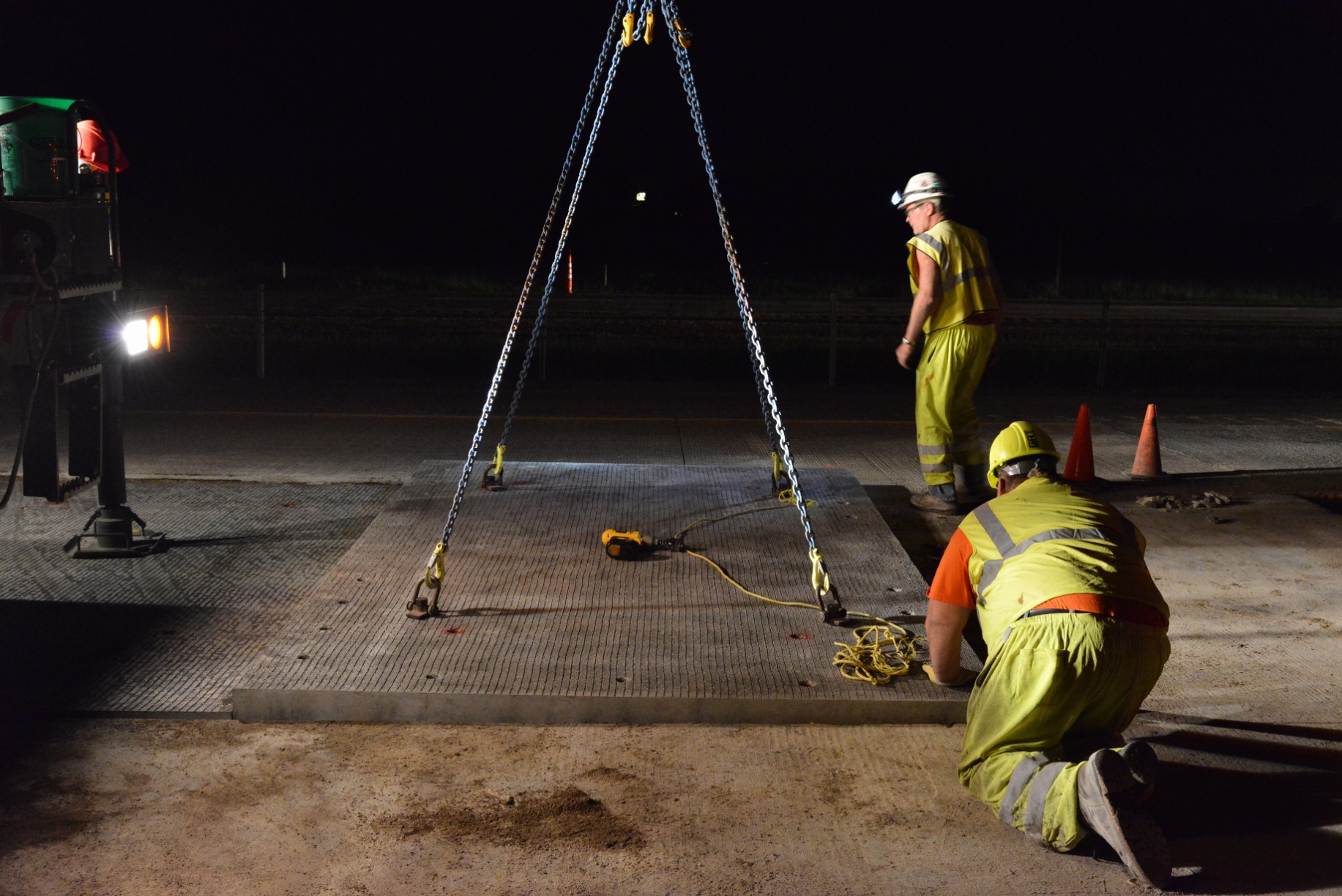 Precast Panel Installation
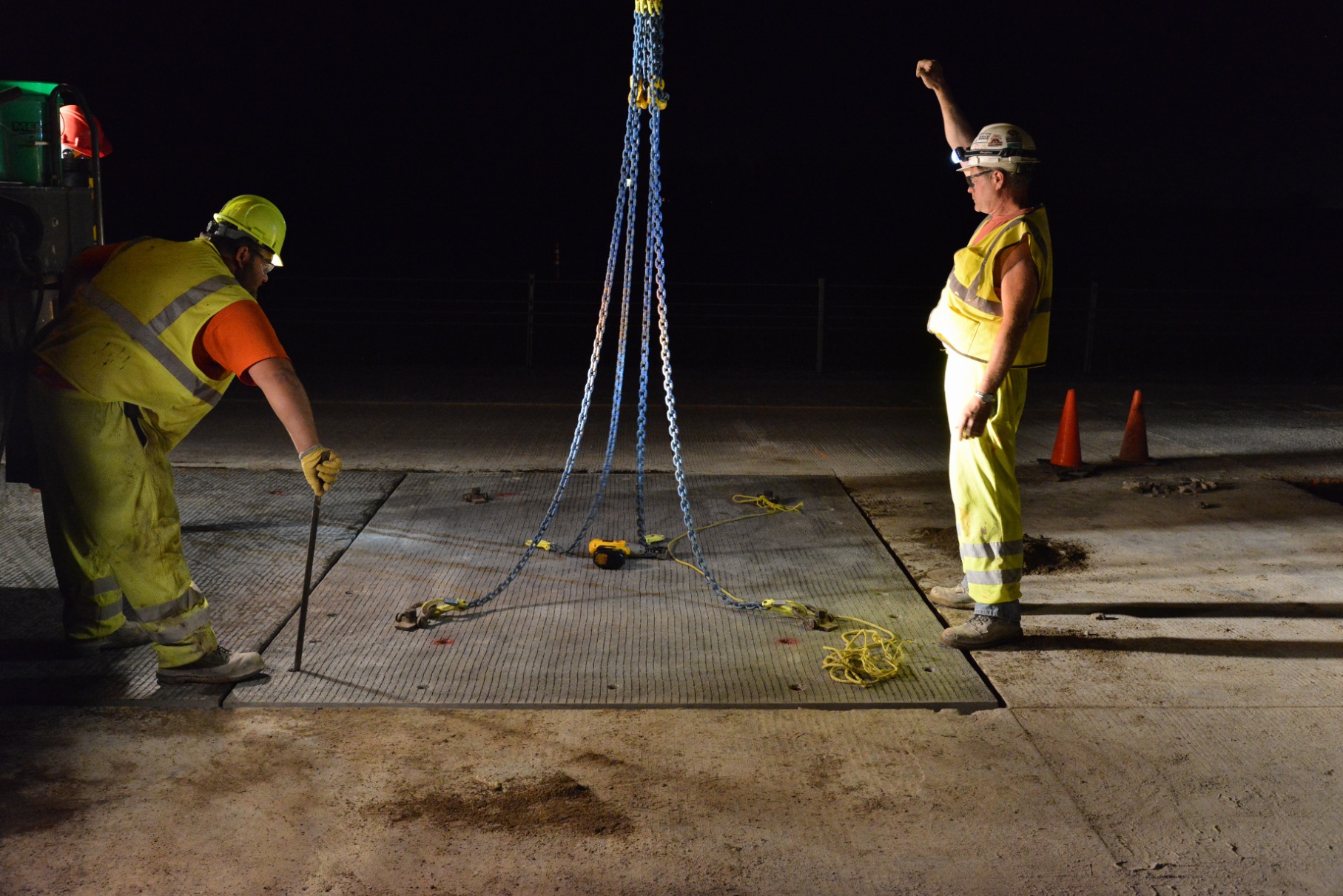 Precast Panel Installation
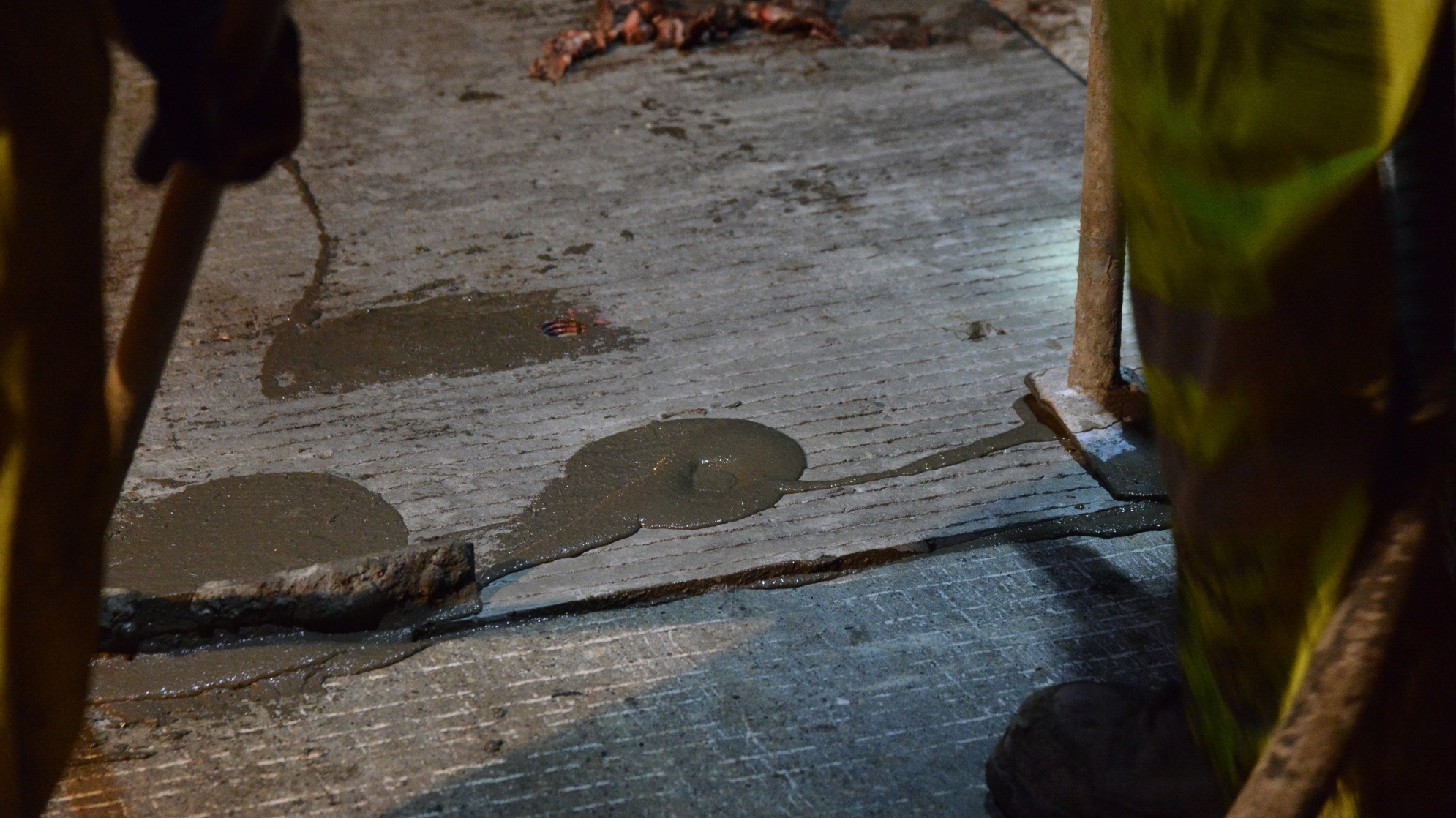 Precast Panel Installation
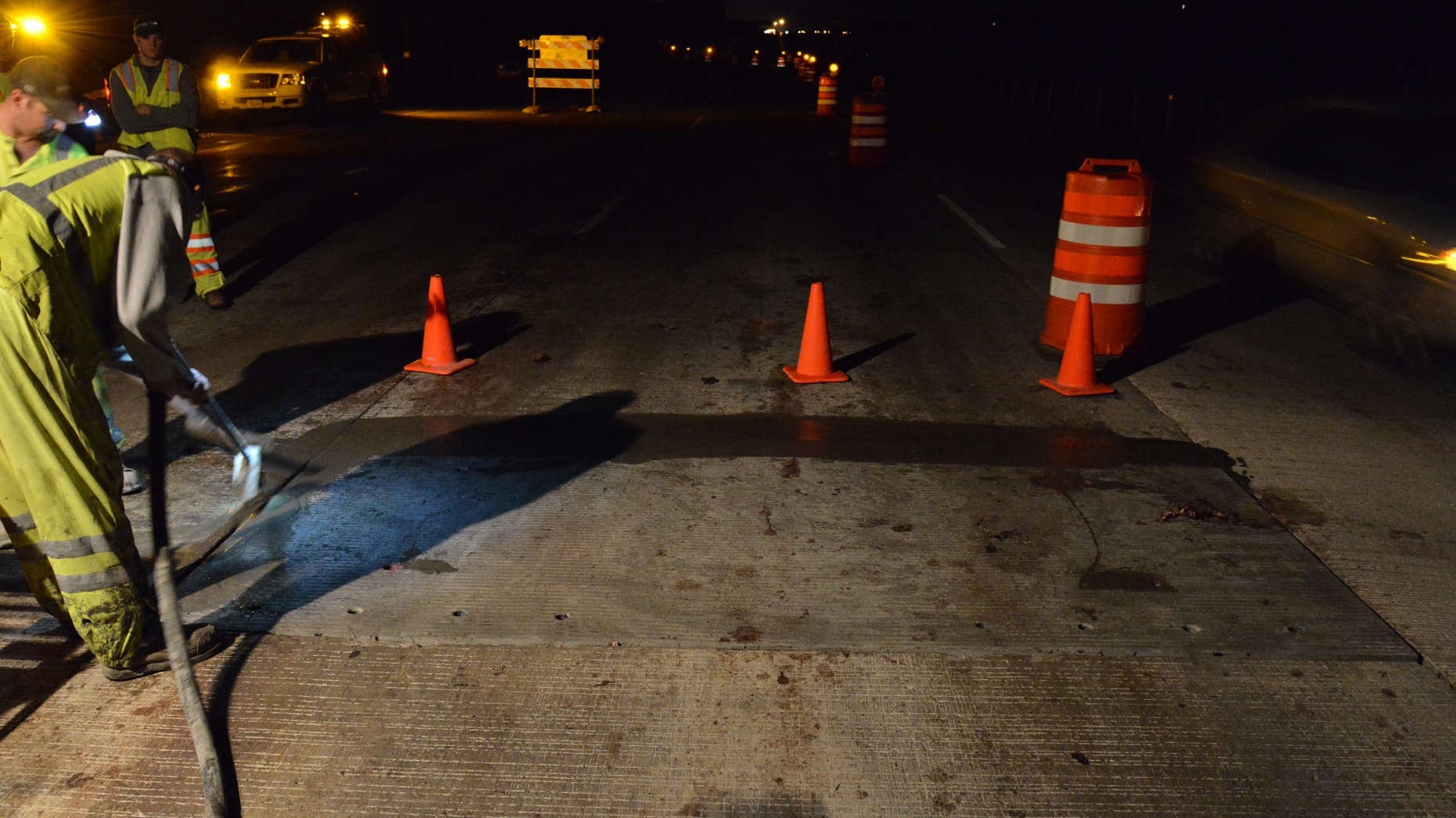 Precast Panel Installation
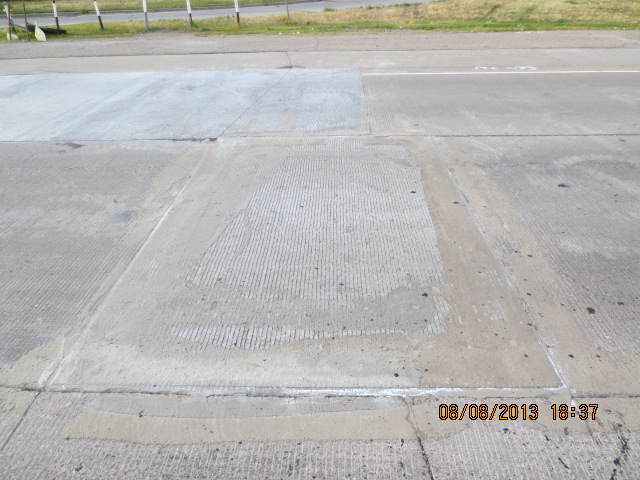 Lessons Learned
Grout strength vs. temperatures
Grout compressive strength requirement – 3,000 PSI
Sawing
Vertical and precise
Resawing and joint sealing
Precast vs. Cast-in-Place Repairs
Initial cost – 6-by-12-foot repair
Precast – $350 per SY
Cast-in-place – $200 per SY
Ride
Precast better than cast-in-place
Time
Precast Video
Conclusion
Successful Installation
Quickest method – Multiple nights
Maintenance
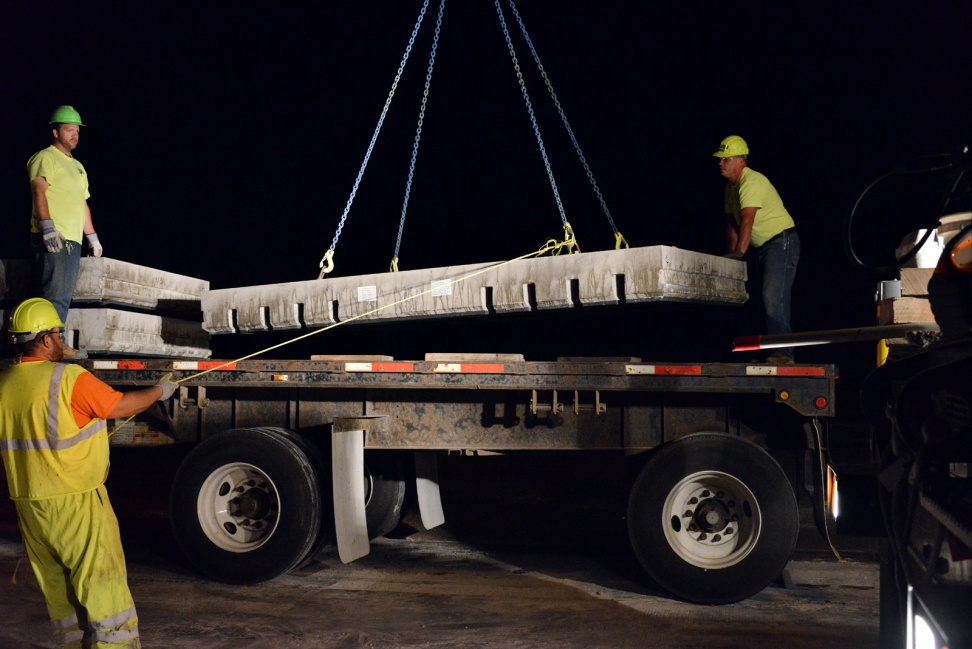 Questions?
WisDOT- Tara Weiss, PE – 715.836.2283
    tara.weiss@dot.wi.gov